AIE Qatar 2012   New language for Culture
New language for Culture, Identity and Values

- Richard Pearce
AIE Qatar 2012   New language for Culture
‘Whereof one cannot speak, thereof one must be silent’

			- Wittgenstein (1921)
AIE Qatar 2012   New language for Culture
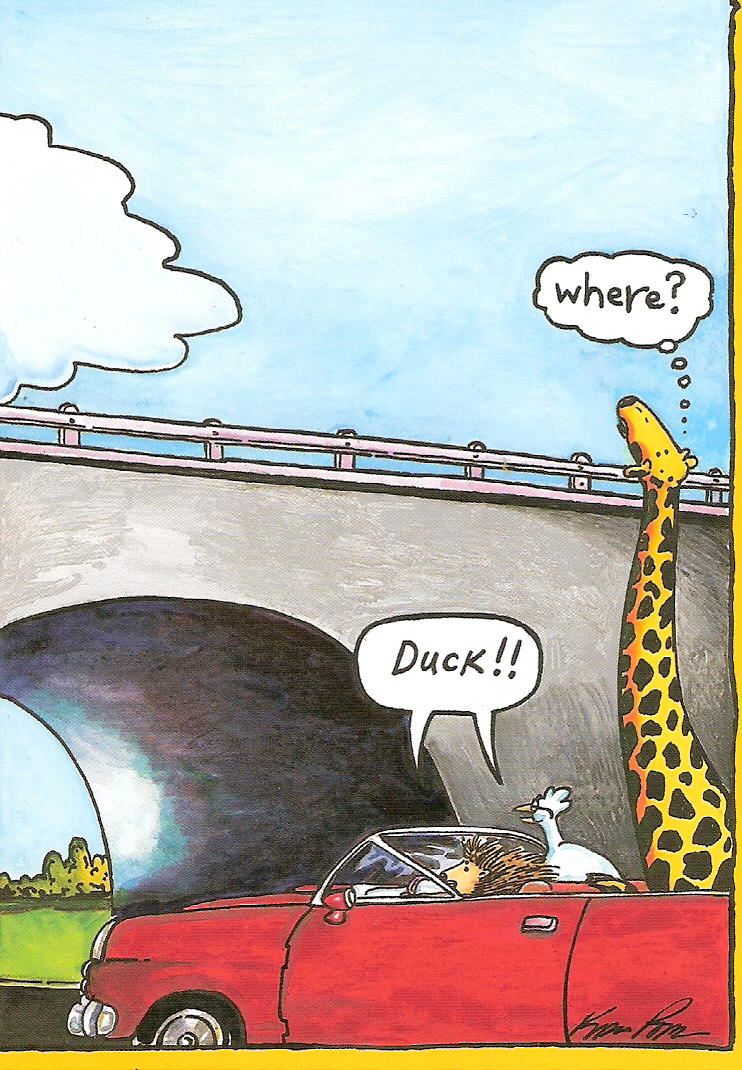 AIE Qatar 2012   New language for Culture
Current usage
Underlying process
Replacement words
AIE Qatar 2012   New language for Culture
Current usage
	- values
	- identity
	- culture
AIE Qatar 2012   New language for Culture
Current usage
	- values
AIE Qatar 2012   New language for Culture
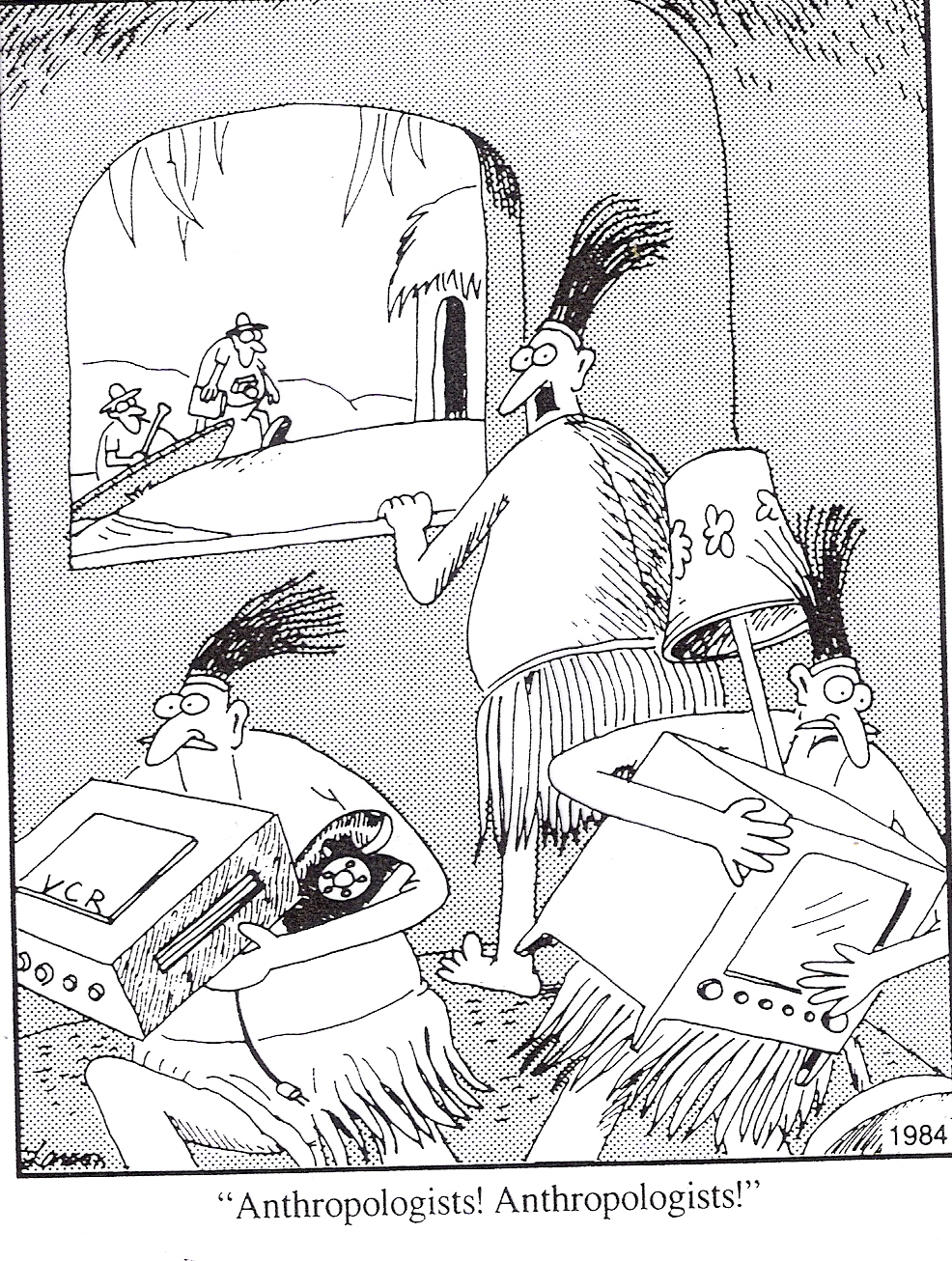 AIE Qatar 2012   New language for Culture
Current usage
	
	- identity
AIE Qatar 2012   New language for Culture
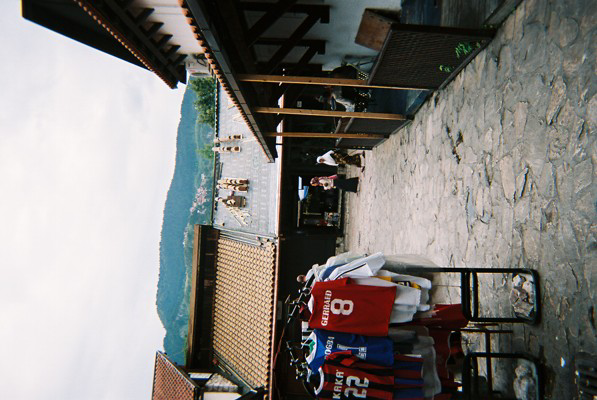 AIE Qatar 2012   New language for Culture
Current usage
	
	
	- culture
AIE Qatar 2012   New language for Culture
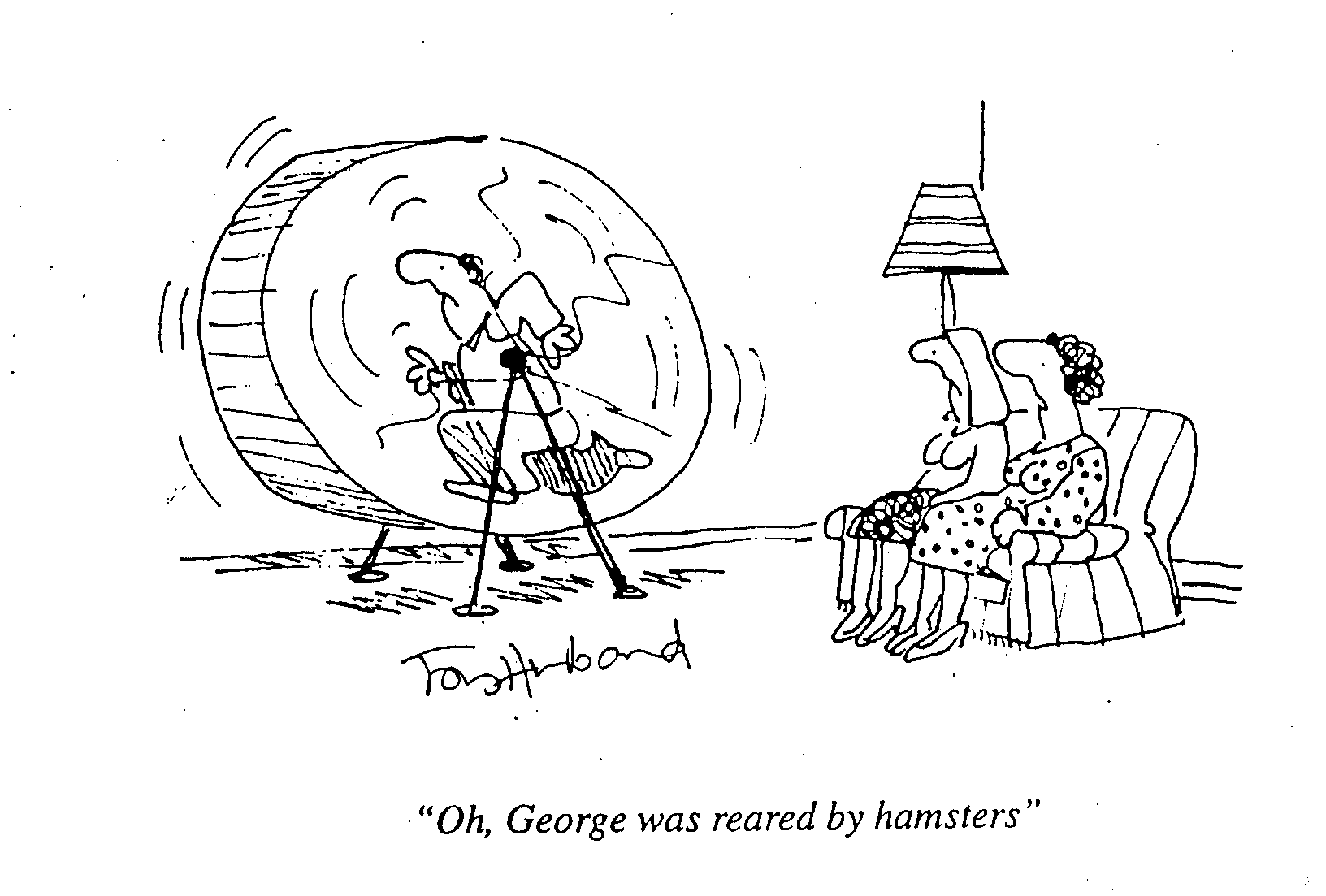 AIE Qatar 2012   New language for Culture
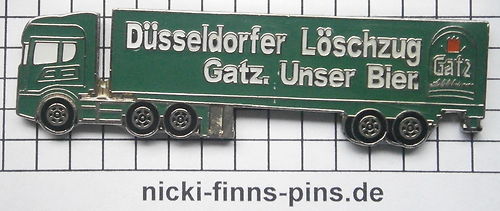 AIE Qatar 2012   New language for Culture
Underlying processes: 
- what is actually happening
AIE Qatar 2012   New language for Culture
Three useful books:

Descartes’ Error - Antonio Damasio
Moral Minds – Marc Hauser
The Righteous Mind – Jonathan Haidt
AIE Qatar 2012   New language for Culture
‘Values are conceptions of the desirable that influence the ways people select action and evaluate events,
. . . cognitive representations of three types of human requirements:
biologically based needs of the organism 
social interactional requirements for interpersonal communication
social and institutional demands for group welfare and survival.’ 

	- Schwartz and Bilsky (1987)
AIE Qatar 2012   New language for Culture
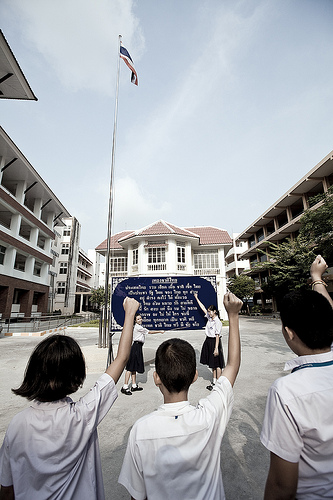 AIE Qatar 2012   New language for Culture
Goodenough (1957):

‘Culture is whatever one has to know or believe in order to operate in a manner acceptable to [a society’s] members.’
AIE Qatar 2012   New language for Culture
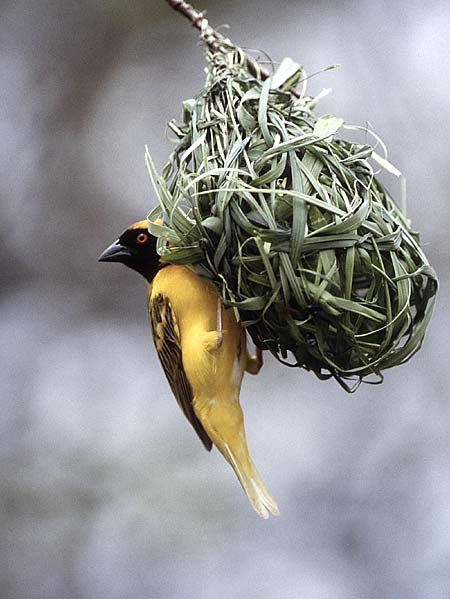 AIE Qatar 2012   New language for Culture
Replacement words:
How can we express these processes?
AIE Qatar 2012   New language for Culture
Replacement words:

Values: 
‘doxomeres’
‘waybits’
AIE Qatar 2012   New language for Culture
Replacement words:

Culture: 
‘demodoxa’
‘peopleways’
AIE Qatar 2012   New language for Culture
Replacement words:
Identity: 
	‘idiomorph’  	‘selfshape’

	‘allomorph’  	‘othershape’

Identification: 
	‘idioparathesis’  	‘self-likening’
AIE Qatar 2012   New language for Culture
Values: 
		‘doxomeres’	‘waybits’

Culture: 	
		‘demodoxa’	‘peopleways’

Identity: 
		‘idiomorph’  	‘selfshape’

		‘allomorph’  	‘othershape’

Identification: 
		‘idioparathesis’  	‘self-likening’